Anatomy of the 
Diencephalon

N. Zecevic, March 4, 2013
ThalamusT
Figure A3  Surface anatomy of the cerebral hemisphere (Part 2)
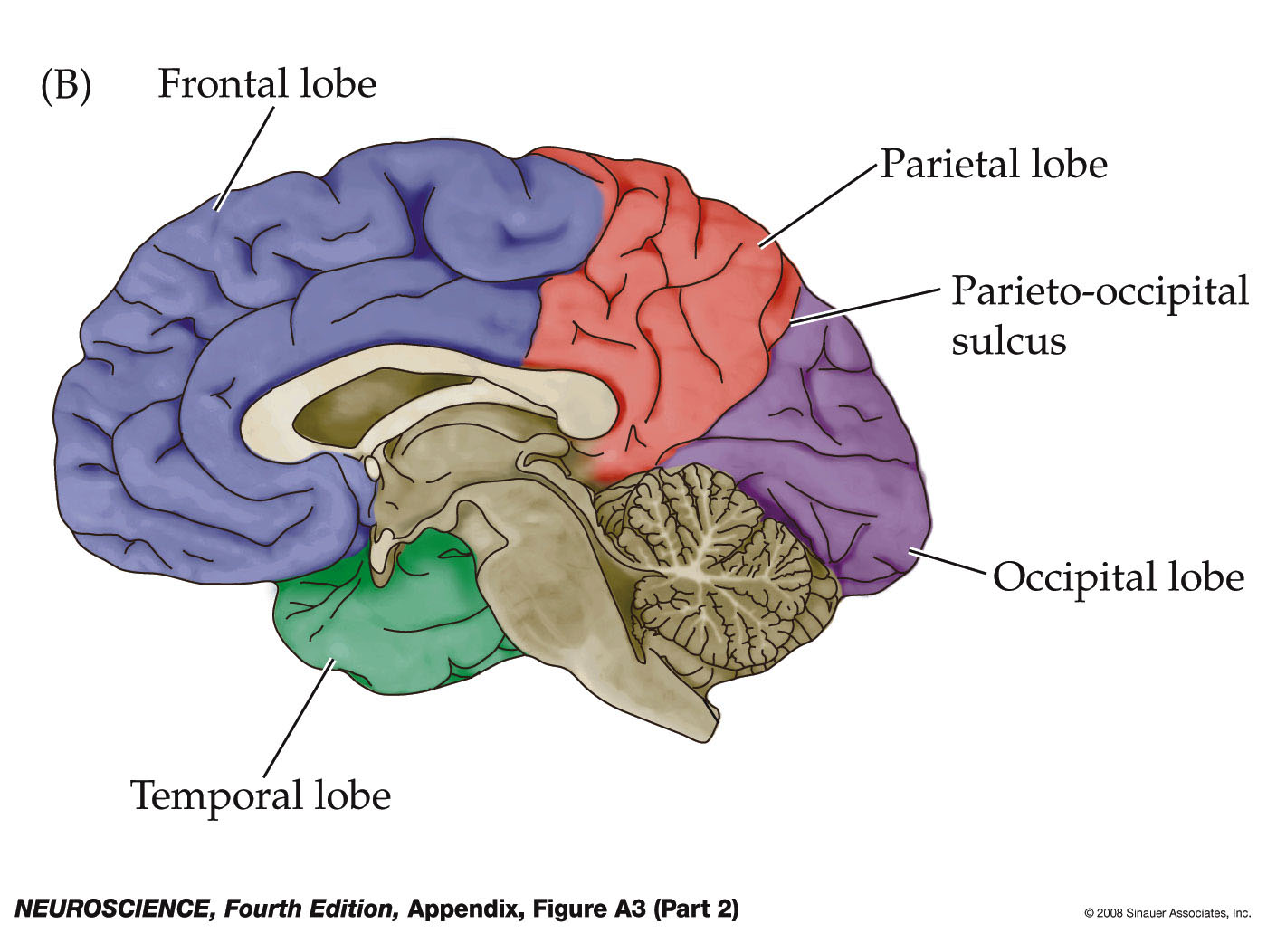 [Speaker Notes: neuro4e-app-fig-a-03-2r.jpg]
Figure A12  Midsagittal view of the human brain (Part 3)
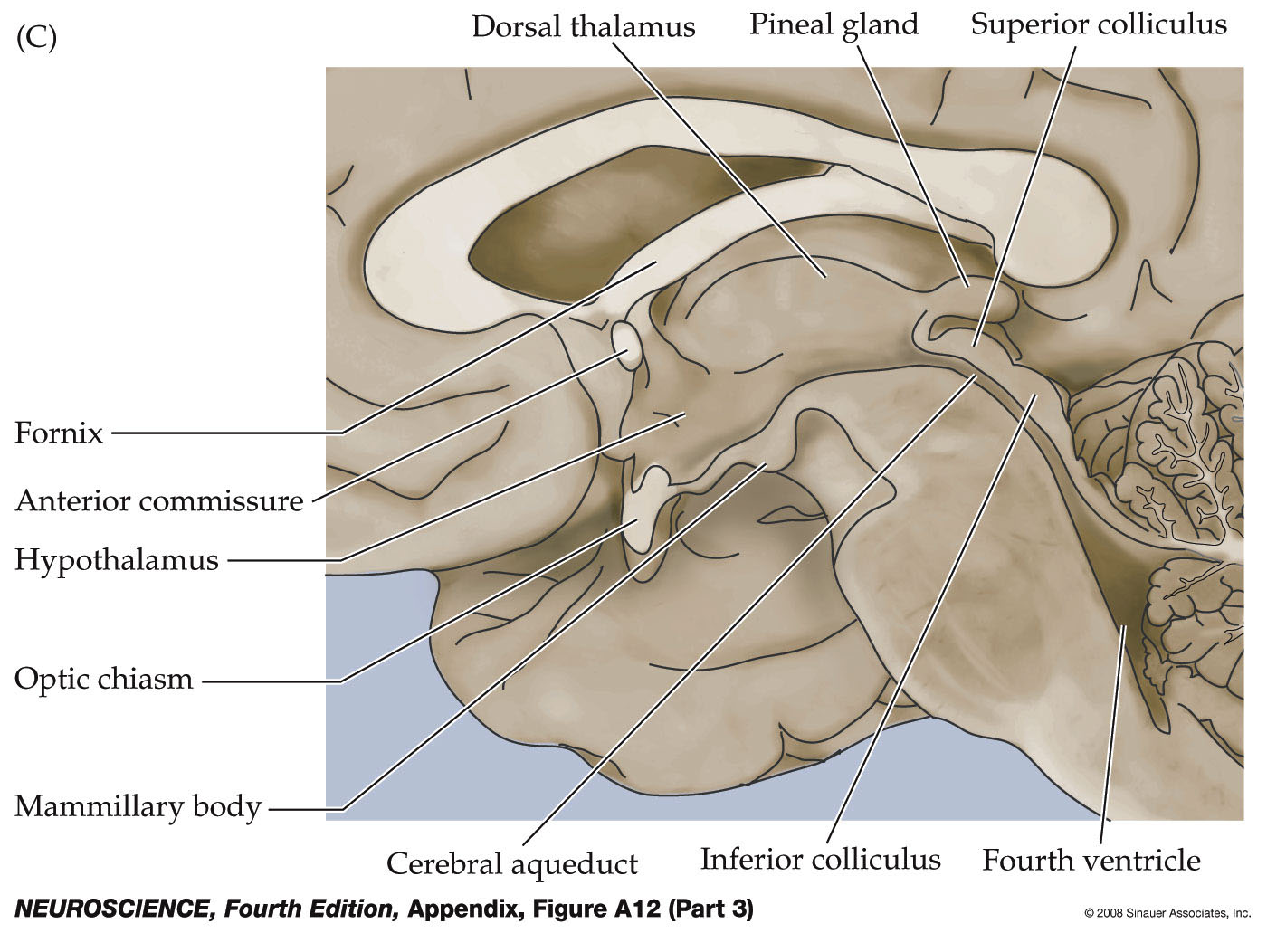 [Speaker Notes: neuro4e-app-fig-a-12-3r.jpg]
MRI-midline
Figure A21  The ventricular system of the human brain (Part 1)
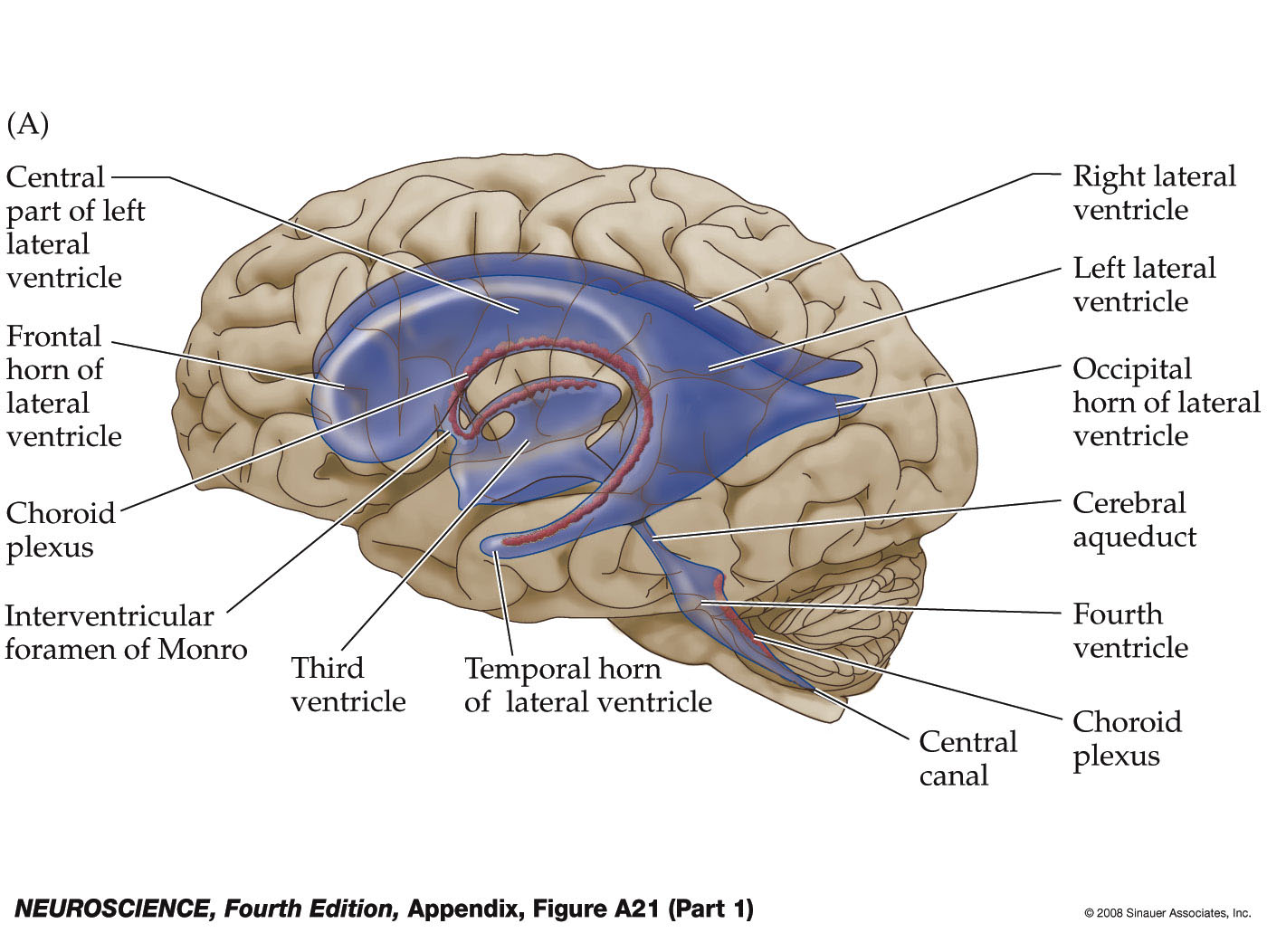 [Speaker Notes: neuro4e-app-fig-a-21-1r.jpg]
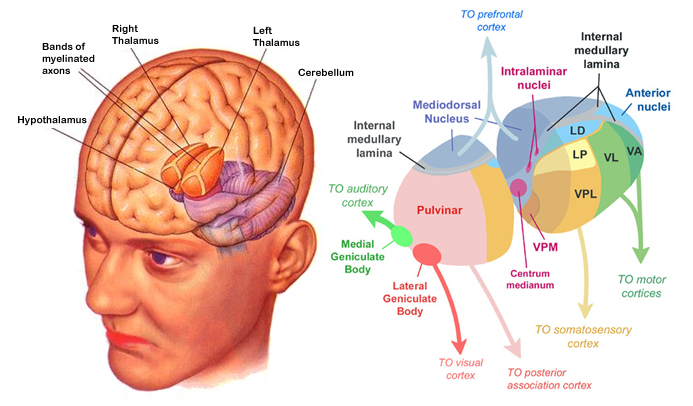 Box 21A(1)  The Hypothalamus
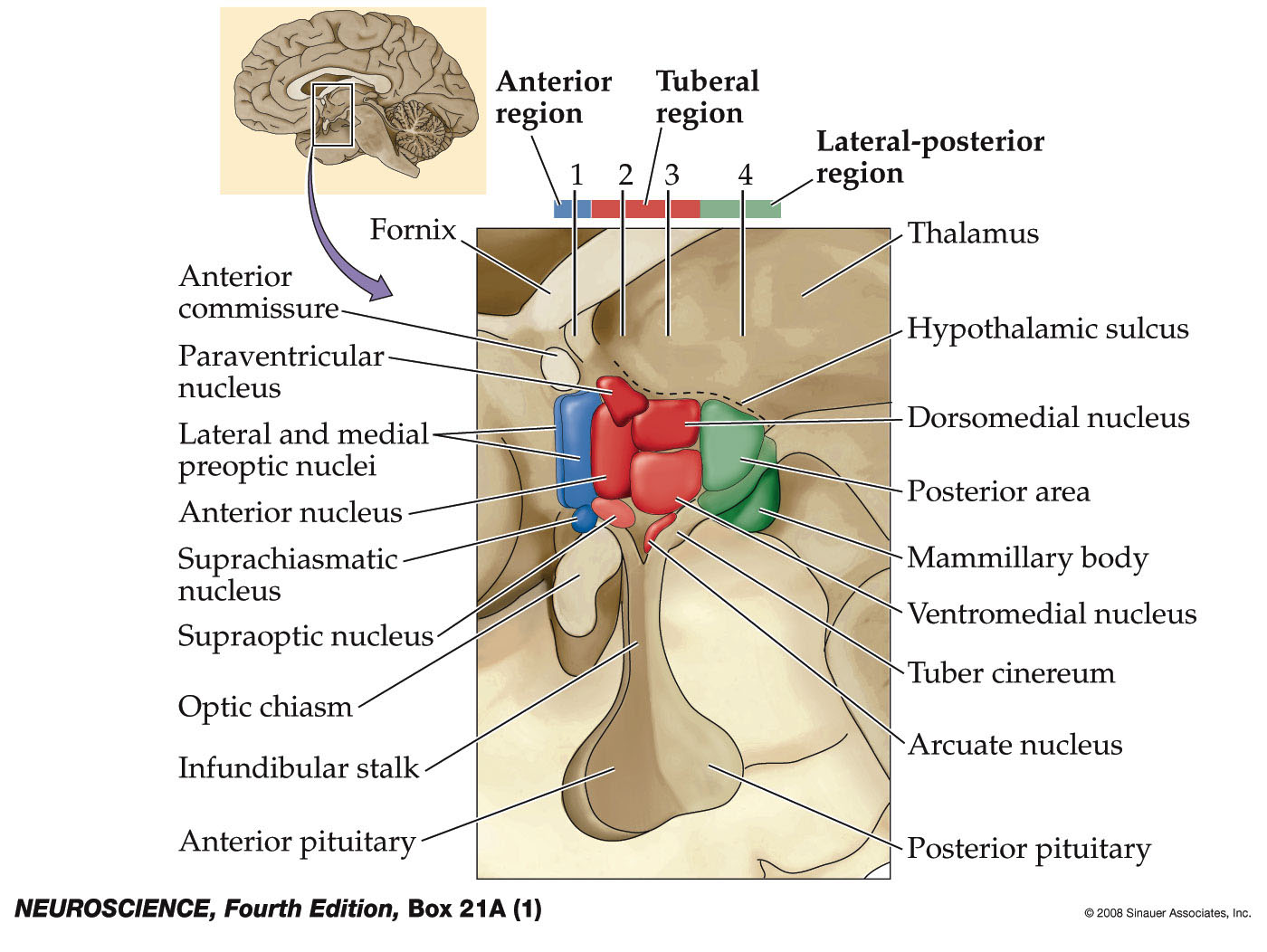 [Speaker Notes: neuro4e-box-21-a(1)-0.jpg]
Epithalamus
Figure 22.5  Regional specification of the developing brain (Part 2)
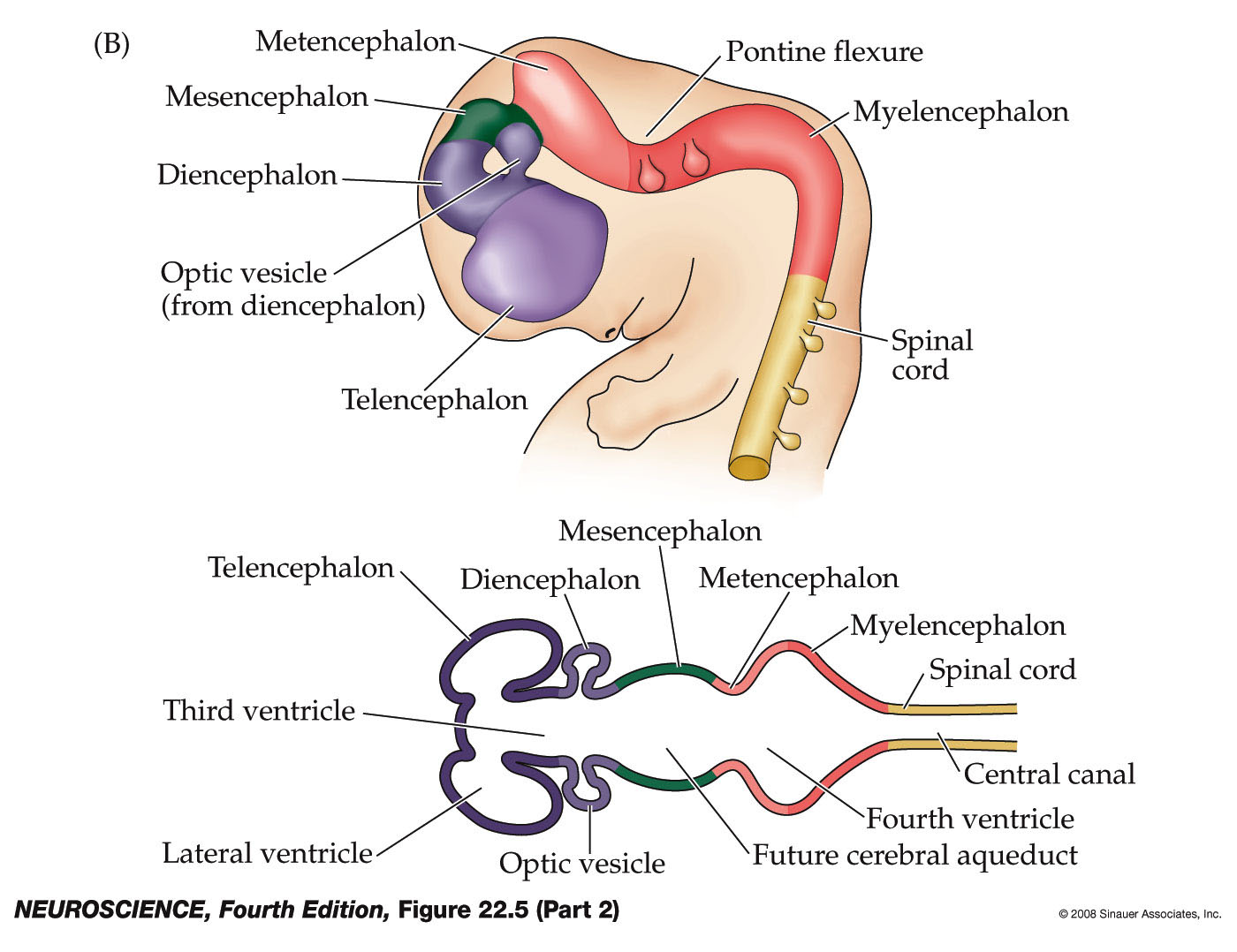 [Speaker Notes: neuro4e-fig-22-05-2r.jpg]
Figure A14  Internal structures of the brain seen in coronal section
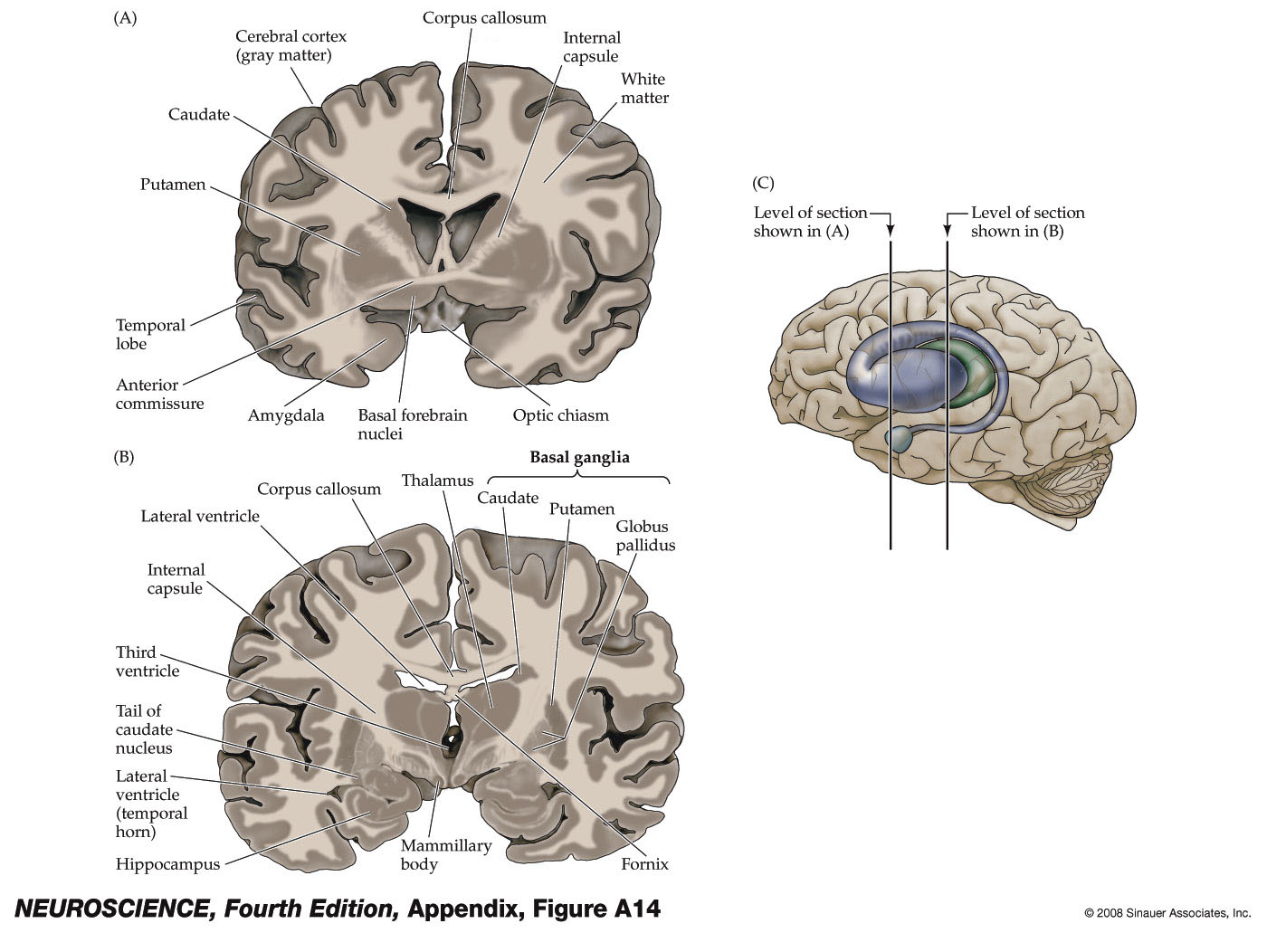 [Speaker Notes: neuro4e-app-fig-a-14-0.jpg]
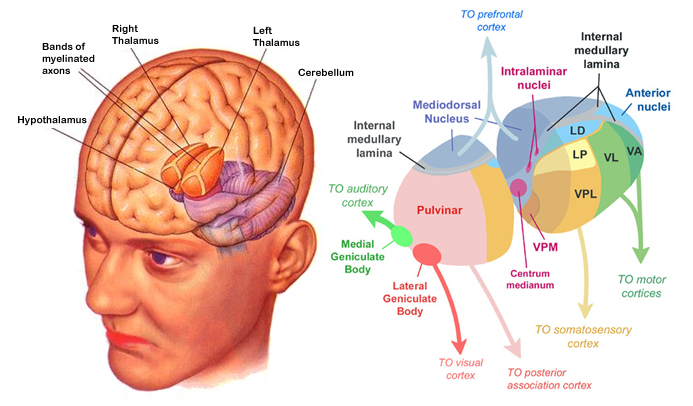 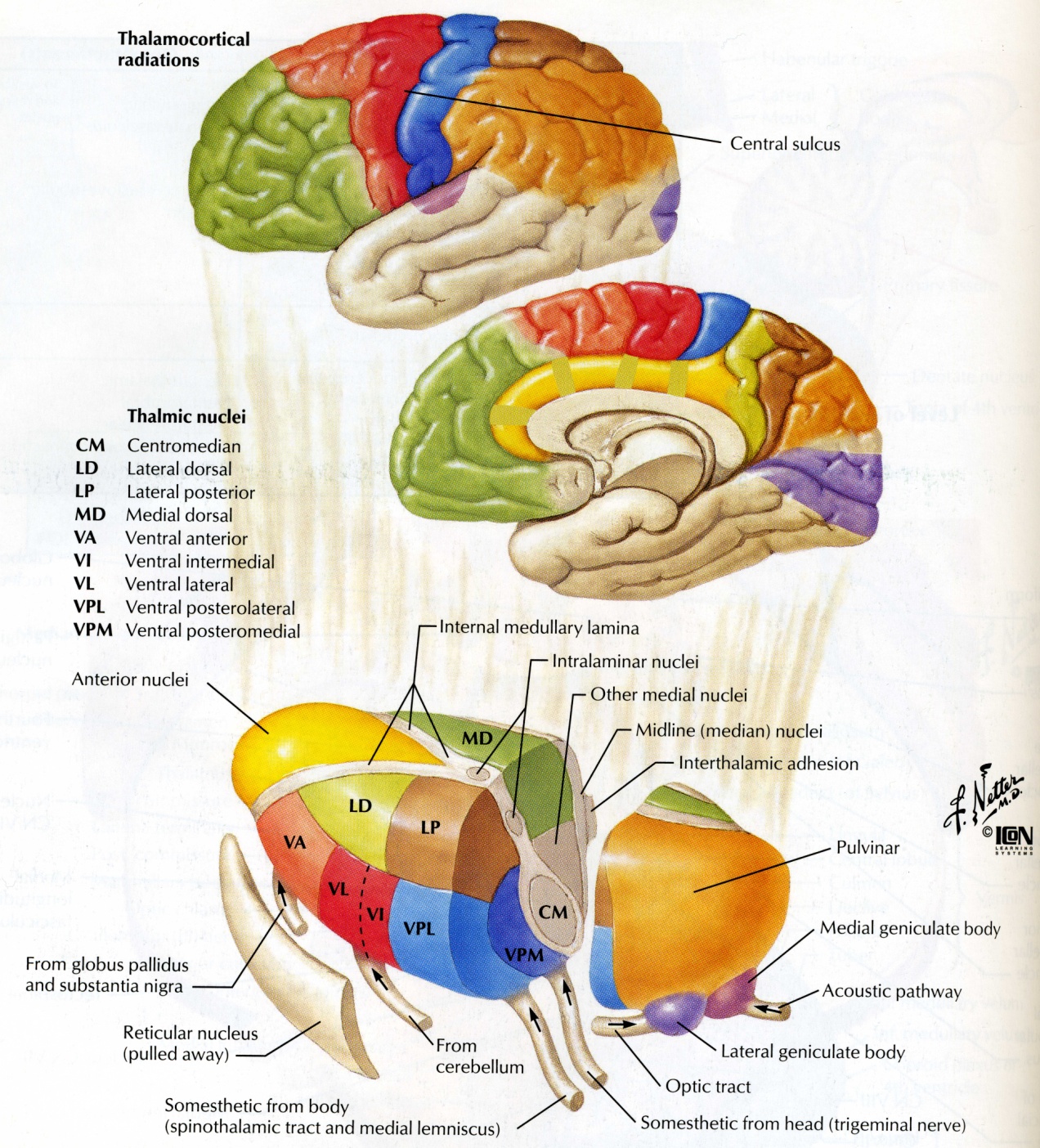 Anterior Nucleus- inputs from mammilary bodies; outputs to prefrontal cortex, cingulum > limbic system

MD- medio-dorsal  > part of limbic system to prefrontal cortex; memory function 

VA, VL- in motor function, inputs from BG and Cerebellum, outputs to motor cortex

VPL, VPM- sensory inputs from periphery to somatosensory cortex

CM- centrum medianum- from Globus Pallidus to Motor  cortex

Pulvinar- inputs- auditory, somatosensory and visual cortex (visual attantion)

MGB-  from lateral lemniscus to auditory cortex

LGN- from optic tract to visual cortex
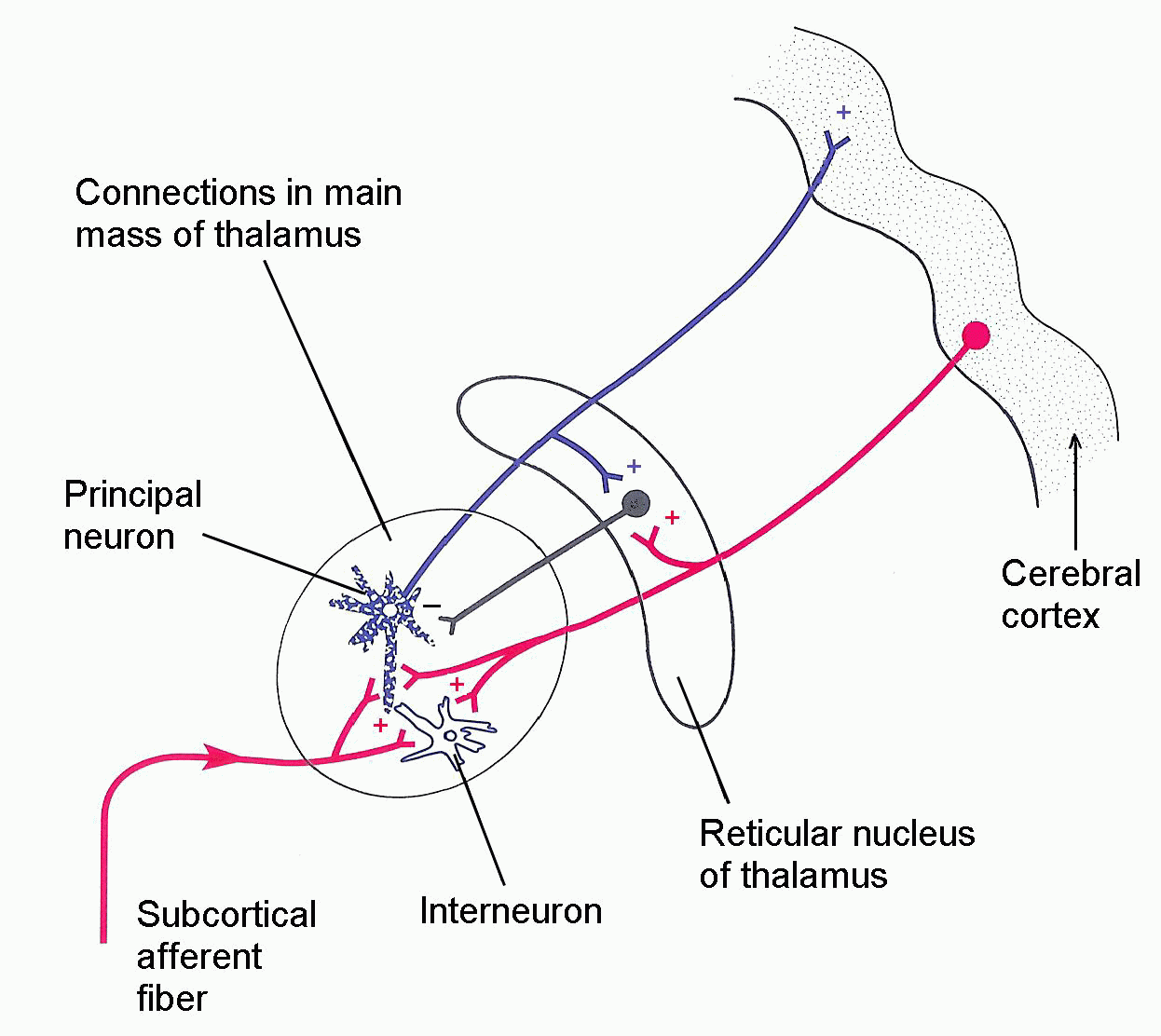 Barr’s The Human Nervous System, 8th Ed.
Internal capsule and corona radiata
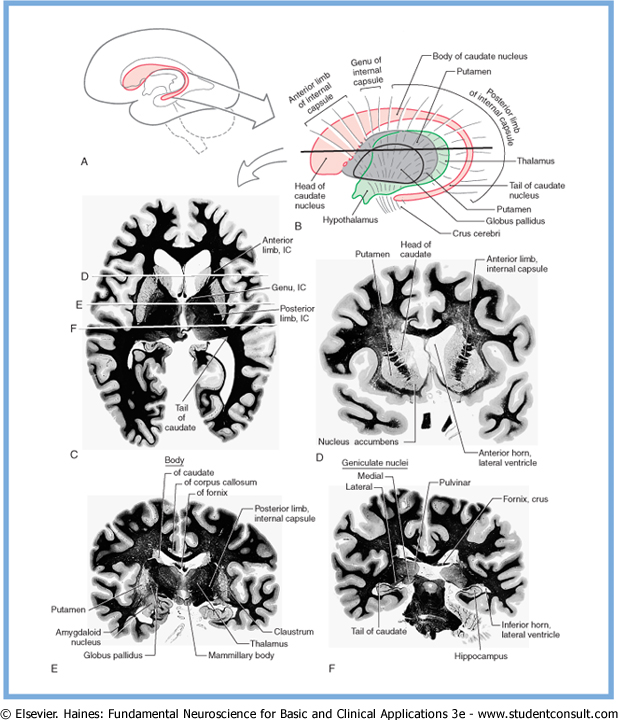 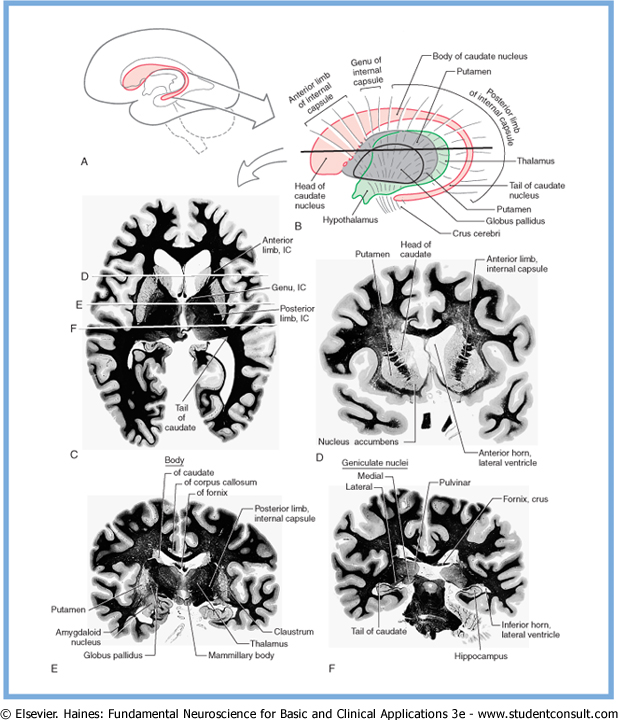 Haines, Fund. Neuro., Fig 16-17
[Speaker Notes: Fibers coming to and going from Cer Cx
Thalamic radiation- radiating from the Th-. Many fibers are ncluded in both, but for example pyramidal tr. Does not stop in TH, or cortico-strate fibers.]
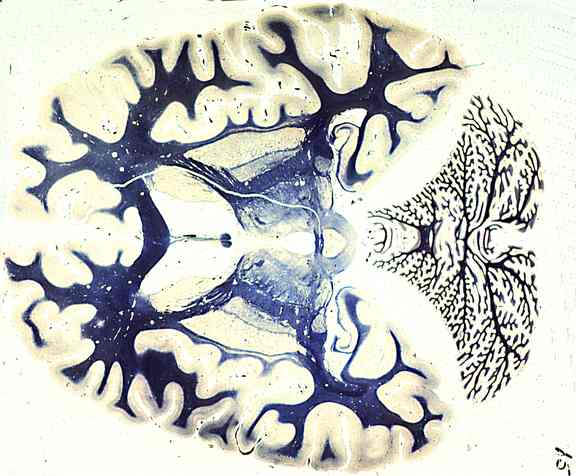 Figure 26.3  Canonical neocortical circuitry
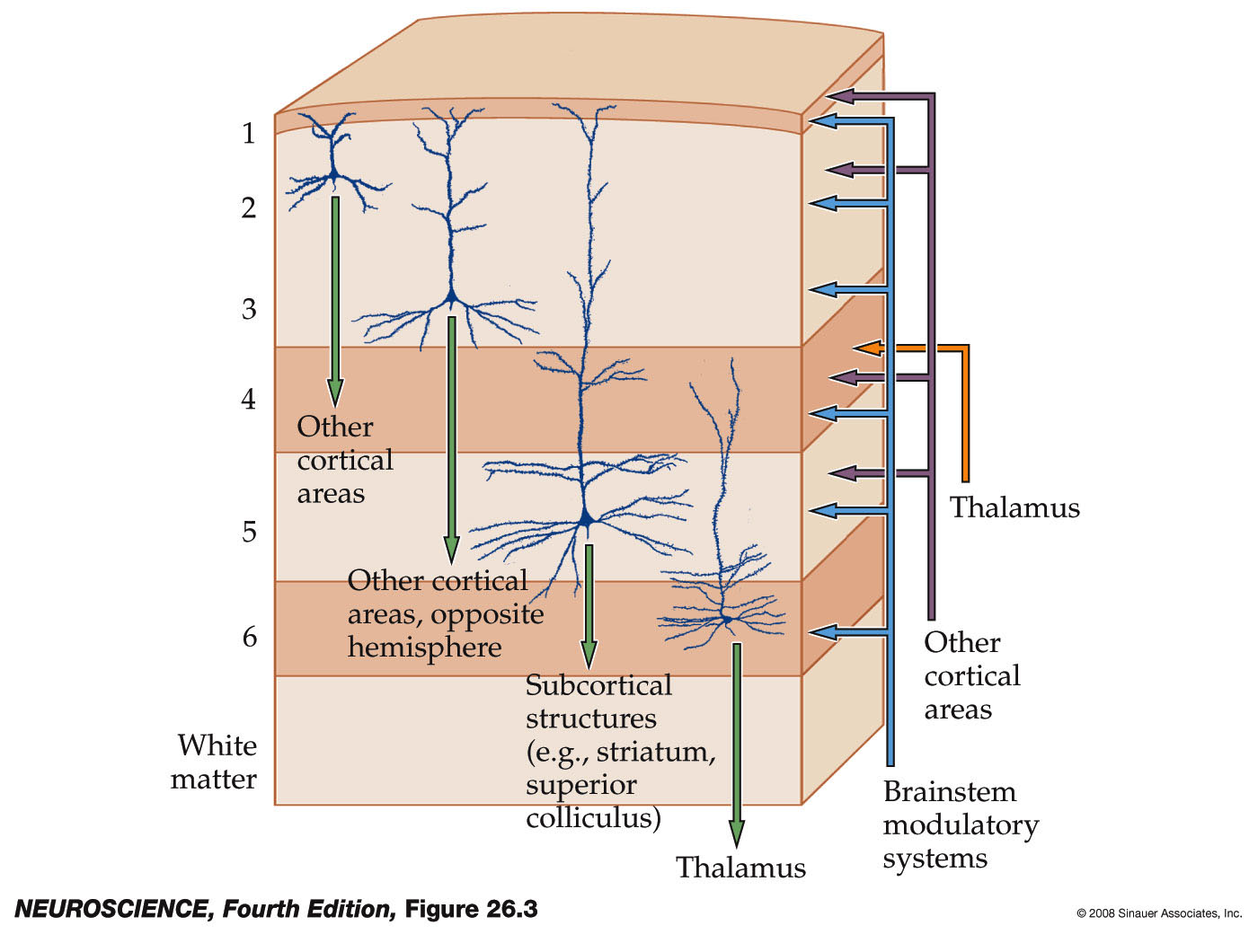 [Speaker Notes: neuro4e-fig-26-03-0.jpg]
Figure 9.8  Schematic representation of the main mechanosensory pathways (Part 1)
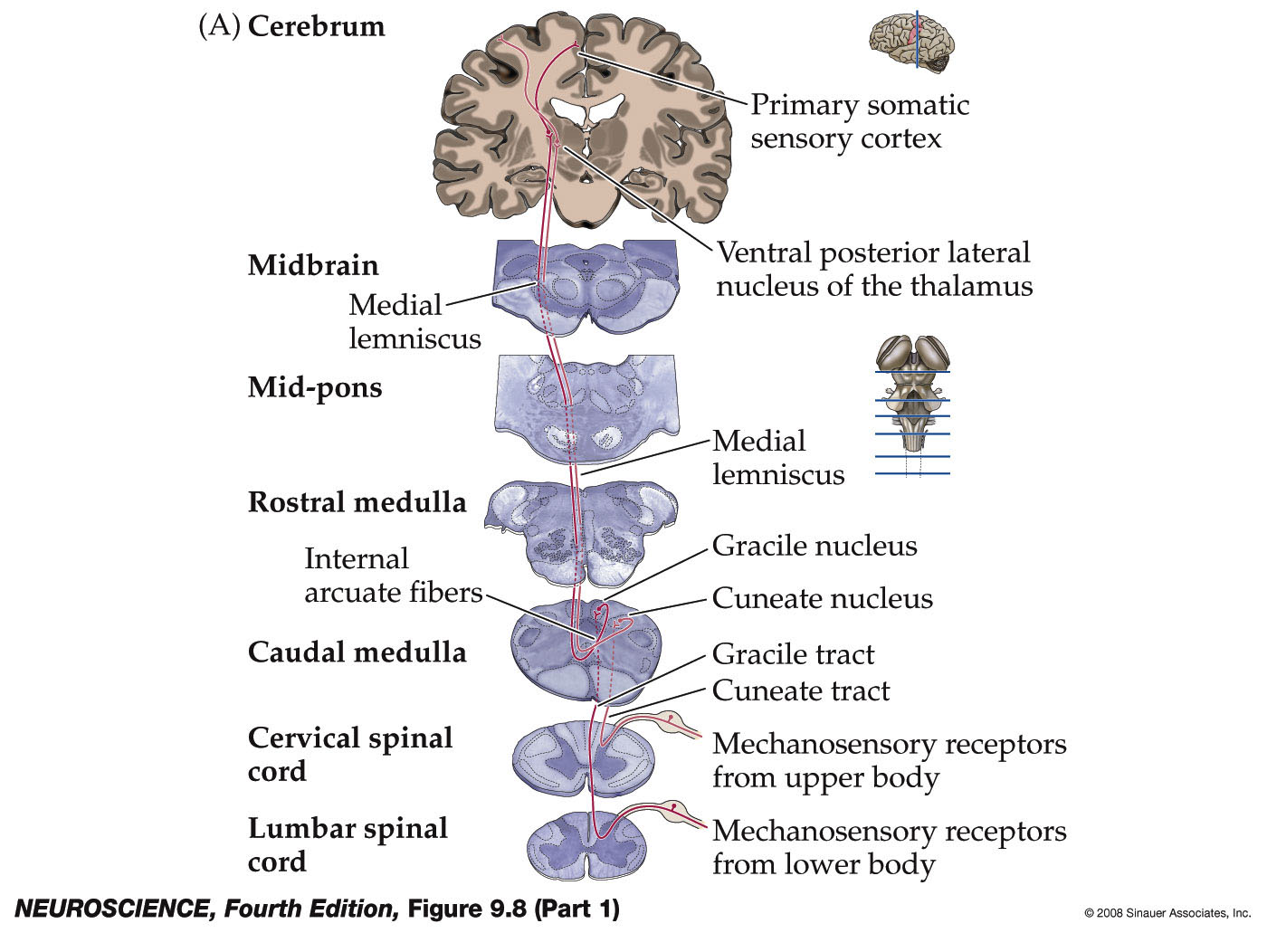 [Speaker Notes: neuro4e-fig-09-08-1r.jpg]
Figure 10.6 Pathways mediating discriminative aspects of pain/temperature for body & face (Part 1)
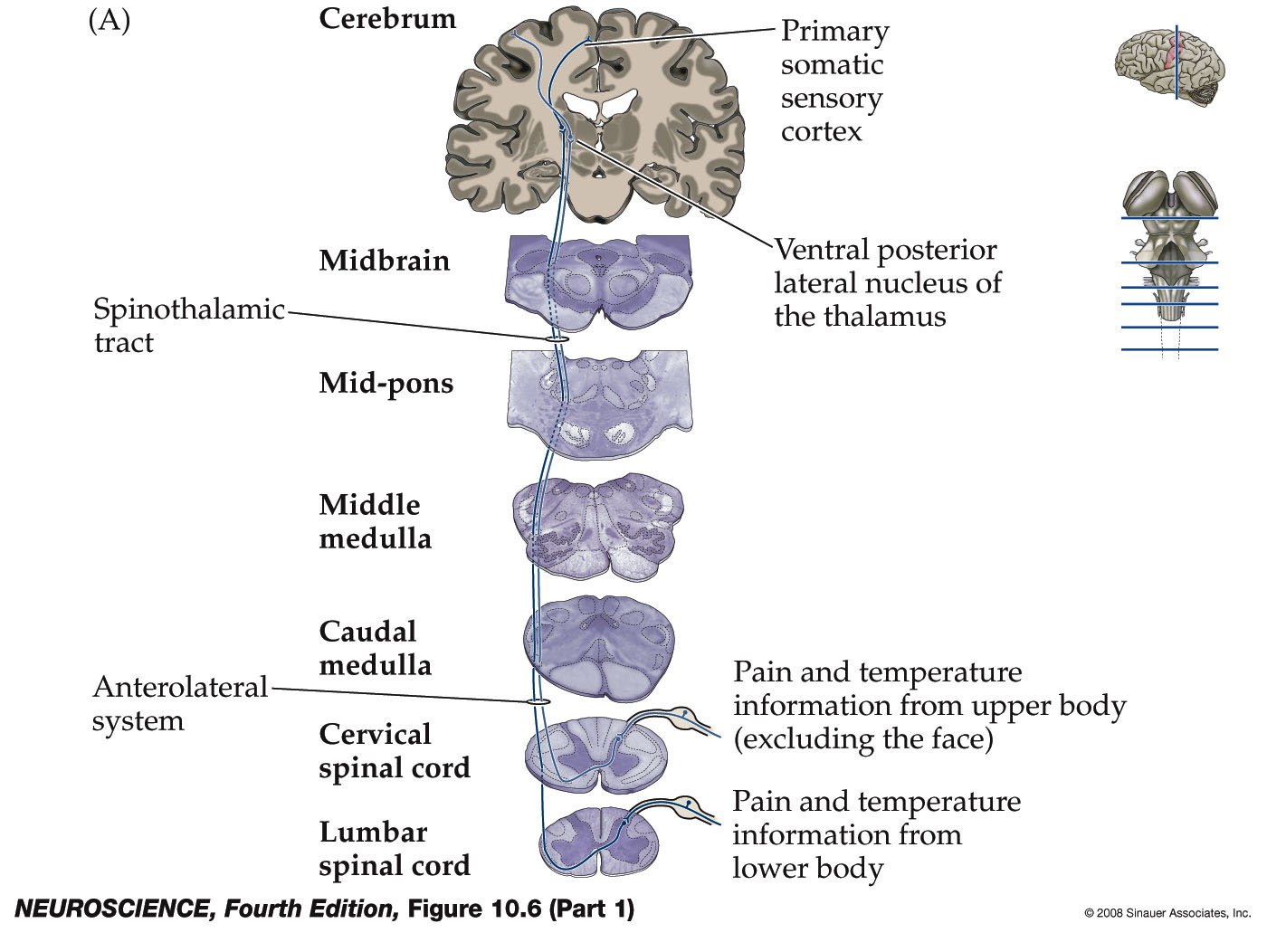 [Speaker Notes: neuro4e-fig-10-06-1r.jpg]
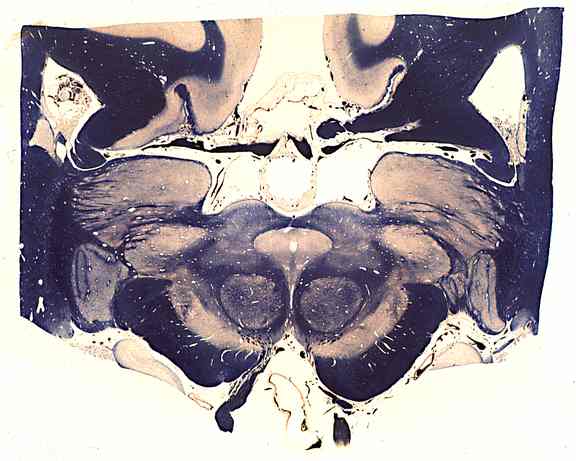 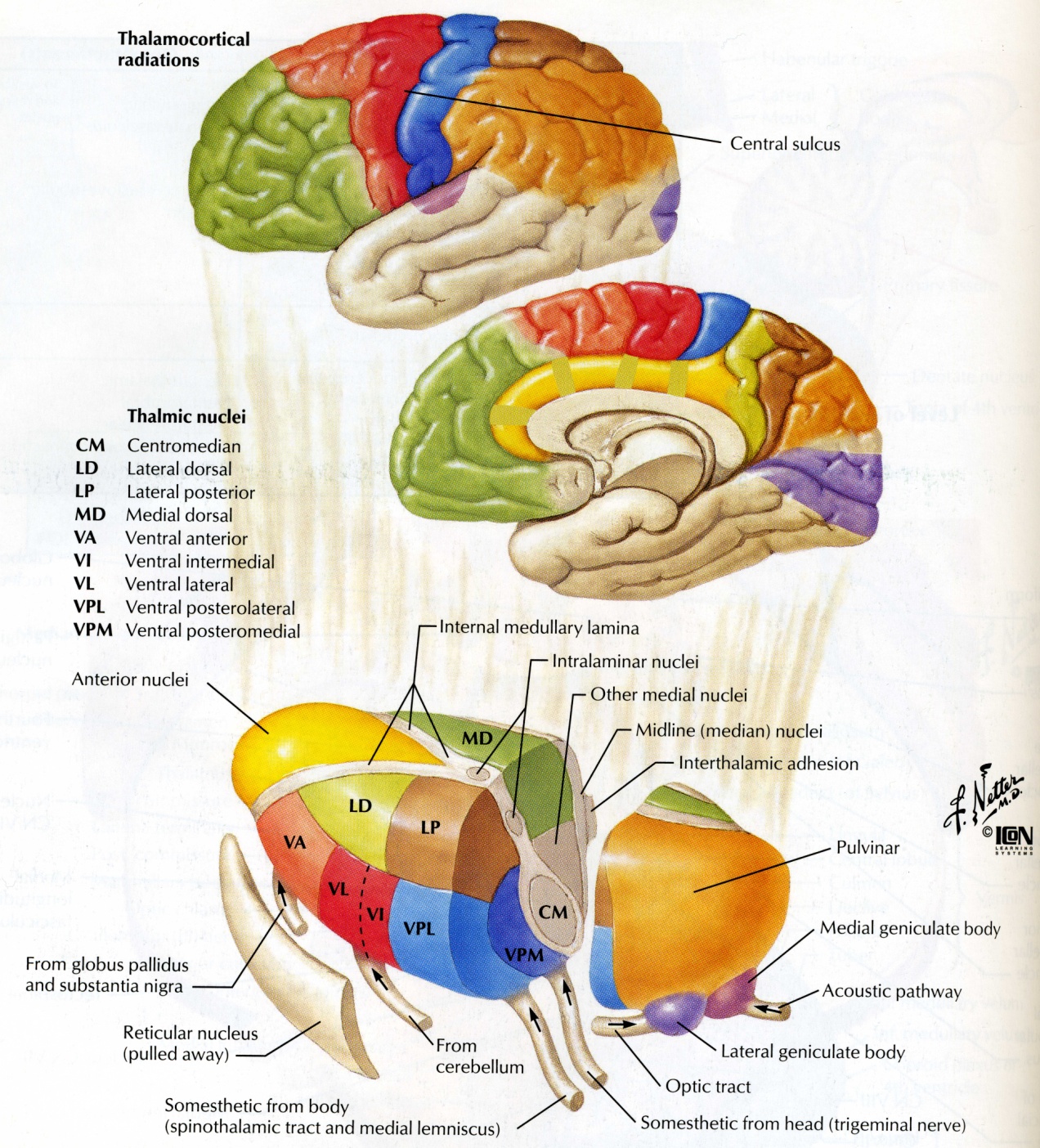 Figure A21  The ventricular system of the human brain (Part 3)
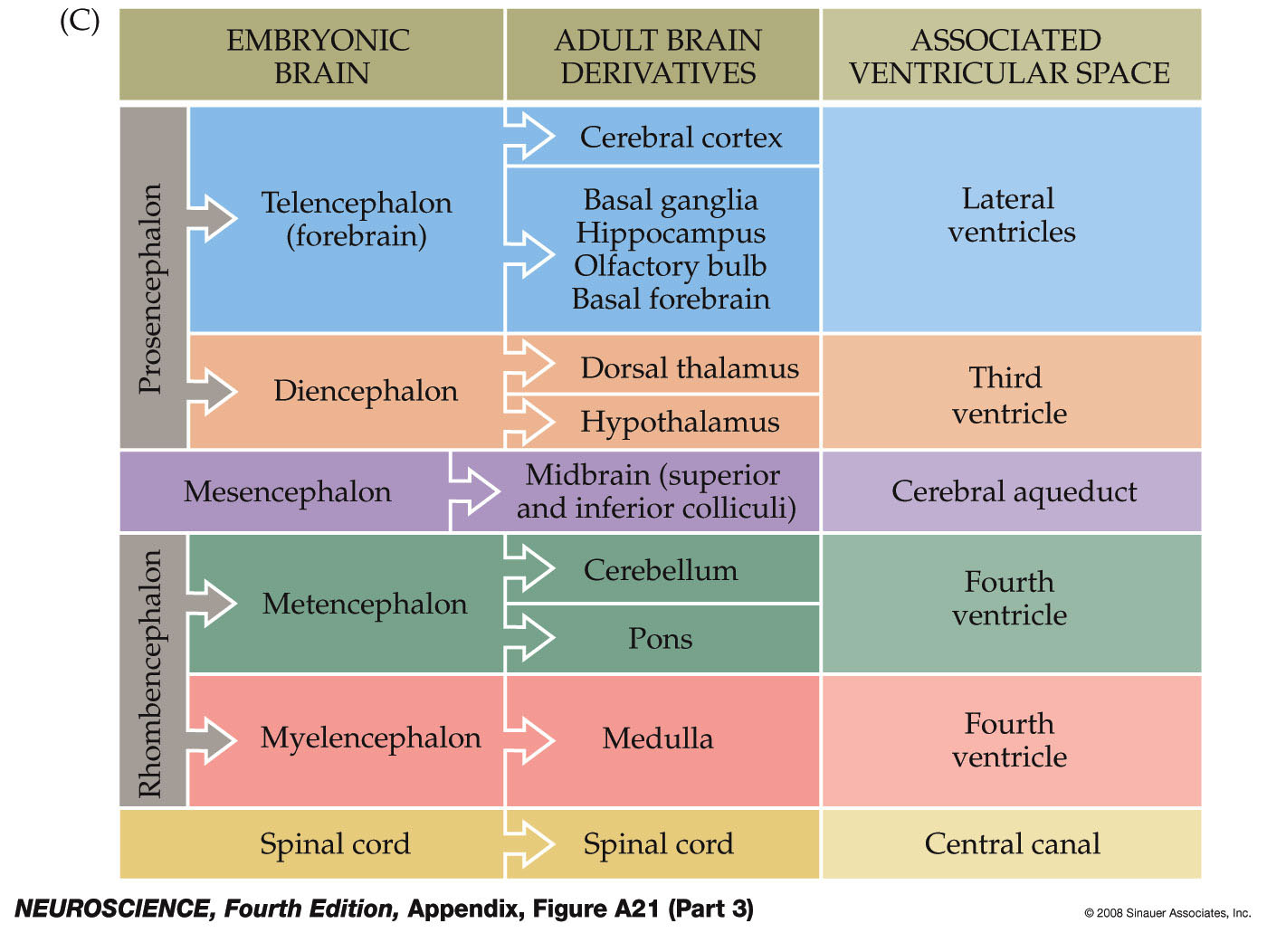 [Speaker Notes: neuro4e-app-fig-a-21-3r.jpg]
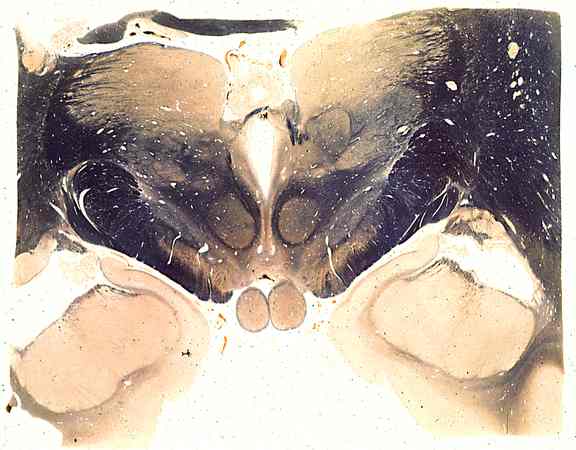 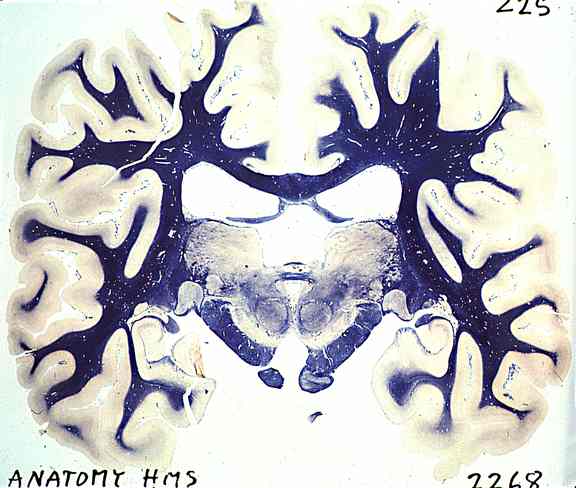 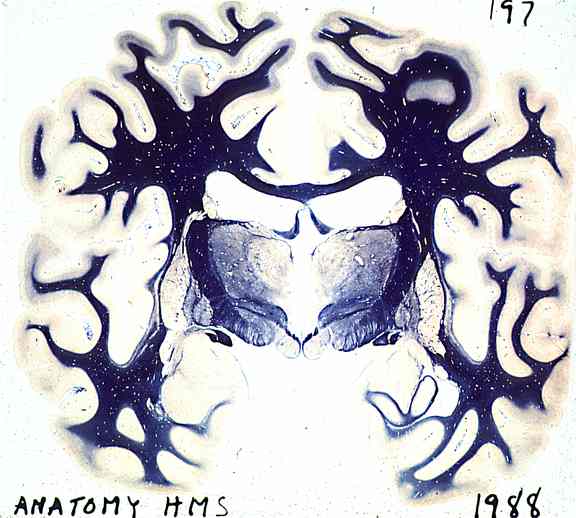 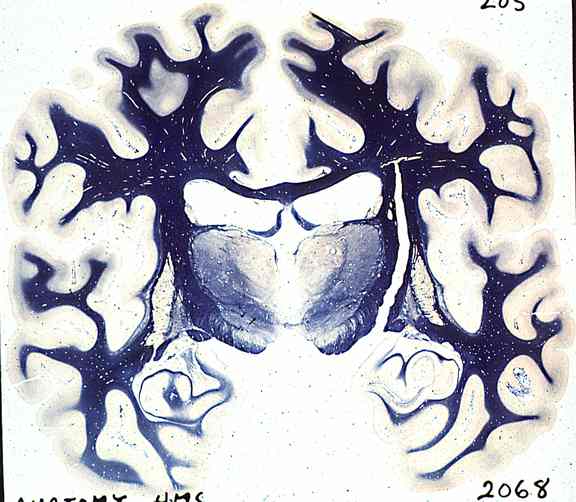 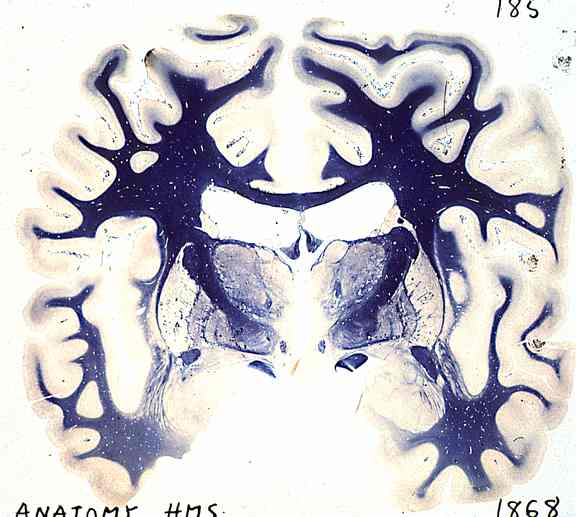 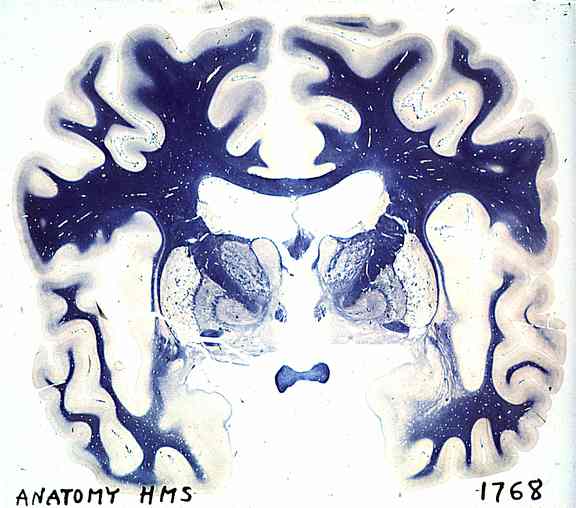